ПРОЕКТ бюджета 
Илья -Высоковского сельского поселения
на 2024 год и на плановый период 2025-2026 годов
Ёлкинское сельское поселение
Бюджет для граждан
Уважаемые жители 
Илья  -Высоковского сельского поселения!
Эффективное, ответственное и прозрачное управление муниципальными финансами Илья- Высоковского сельского поселения является базовым условием достижения стратегических целей социально-экономического развития нашего сельского поселения. Одной из ключевых задач бюджетной политики Илья- Высоковского сельского поселения на 2024-2026годы является обеспечение прозрачности и открытости бюджетного процесса.
	Для привлечения большего количества жителей поселения к участию в обсуждении вопросов формирования бюджета Илья- Высоковского сельского поселения Пучежского муниципального района и его исполнения разработан «Бюджет для граждан». «Бюджет для граждан» предназначен, прежде всего, для жителей, не обладающих специальными знаниями в сфере бюджетного законодательства. Информация, размещаемая в разделе «Бюджет для граждан», в доступной форме знакомит граждан с основными целями, задачами и приоритетными направлениями бюджетной политики Илья- Высоковского сельского поселения, с основными характеристиками бюджета поселения и результатами его исполнения.
        	Надеемся, что представление бюджета и бюджетного процесса в понятной для жителей форме повысит уровень общественного участия граждан в бюджетном процессе Илья- Высоковского сельского поселения.
Проект бюджета разработан в соответствии с бюджетным и налоговым обязательством РФ, порядком составления бюджета Илья- Высоковского сельского поселения на 2024 год и плановый период 2025 и 2026 годов на основе:
ежегодного послания Президента РФ
Федеральному Собранию РФ
прогноза социально-экономического развития 
Илья- Высоковского  сельского поселения
муниципальных программ
Илья- Высоковского сельского поселения
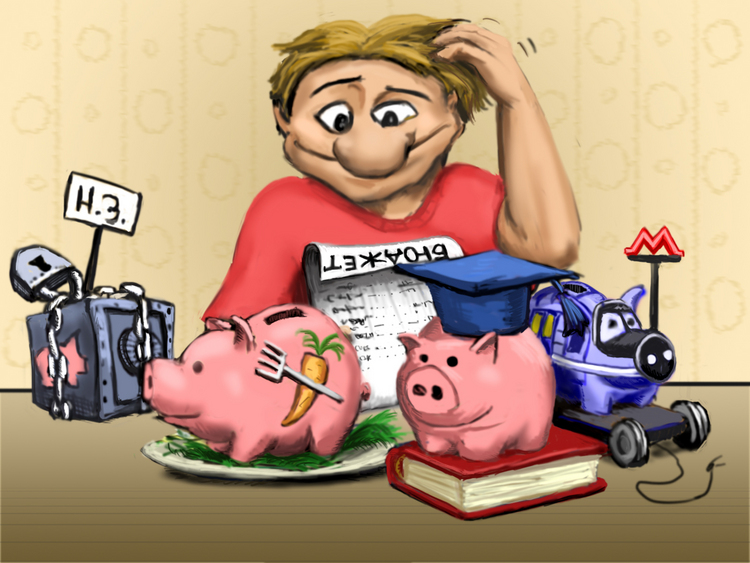 БЮДЖЕТ – форма образования и расходования денежных средств для решения задач и функций государства и местного самоуправления.
Каждое публично-правовое образование имеет свой БЮДЖЕТ: 
Российская Федерация - федеральный бюджет;
субъекты Российской Федерации – областной, краевой, республиканские бюджеты; 
муниципальные районы, городские округа, городские и сельские поселения – местные бюджеты.
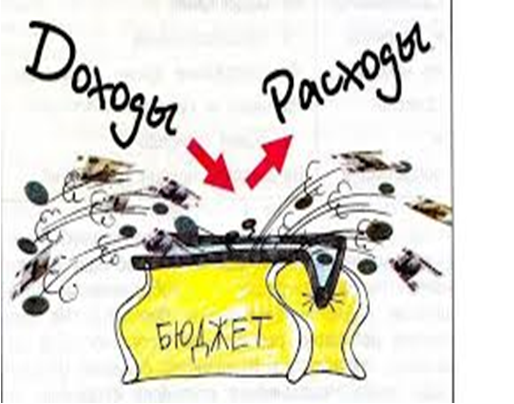 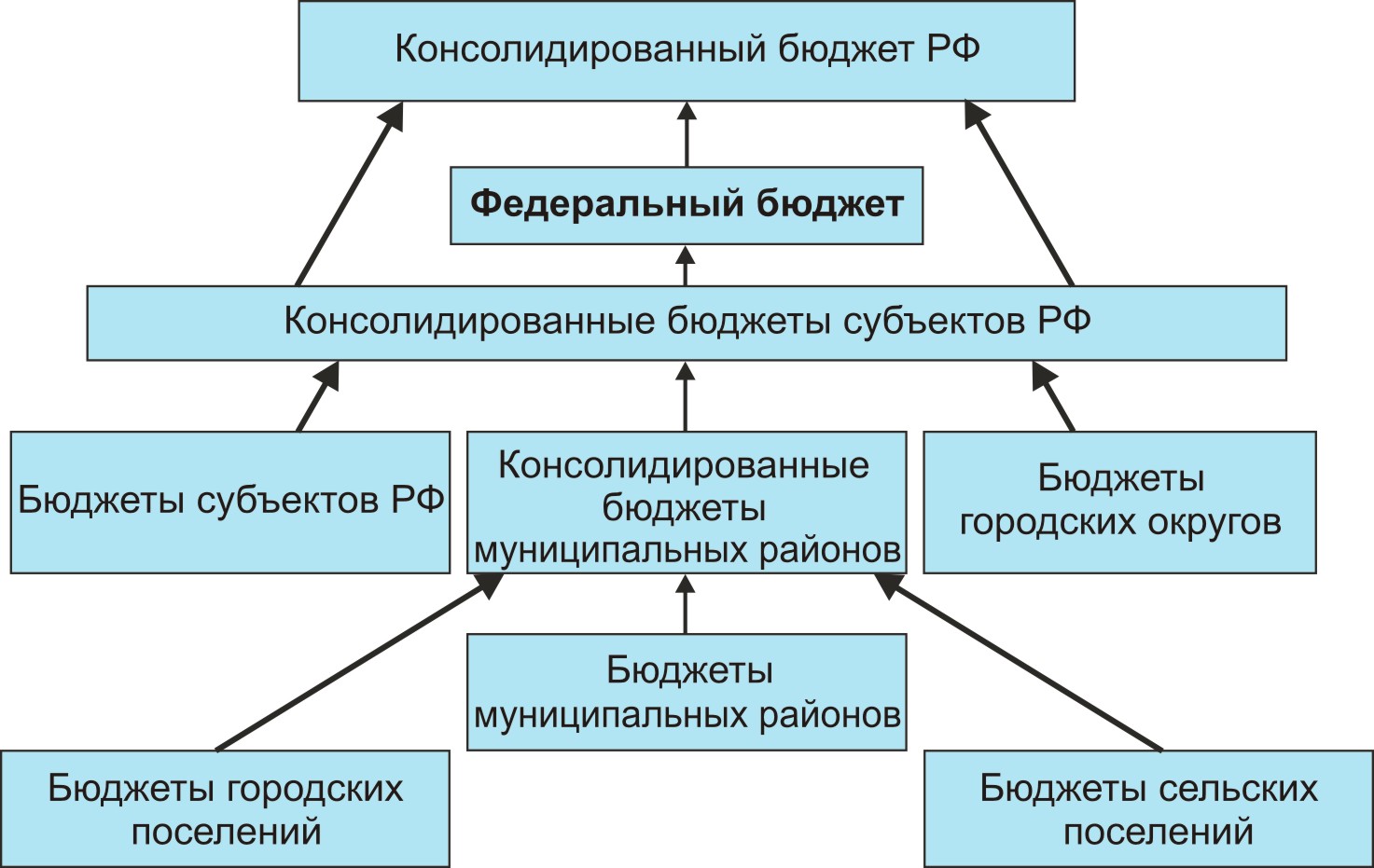 Бюджет  Илья - Высоковского сельского поселенияна 2024 год и на плановый период 2025 и 2026 годов направлен на решение следующих ключевых задач:
Обеспечение  сбалансированности  бюджета  Илья- Высоковского сельского поселения
Повышение объективности и качества бюджетного планирования
Обеспечение в полной мере приоритизации структуры бюджетных расходов в целях увеличения доли средств,  направляемых на развитие человеческого капитала и инфраструктуры
Повышение эффективности распределения бюджетных средств в целях возможности совершения бюджетного маневра, ответственного подхода к принятию новых расходных обязательств с учетом их социально-экономической значимости
Основные показатели  бюджета поселения 
на 2024год и на плановый период 2025-2026гг
8
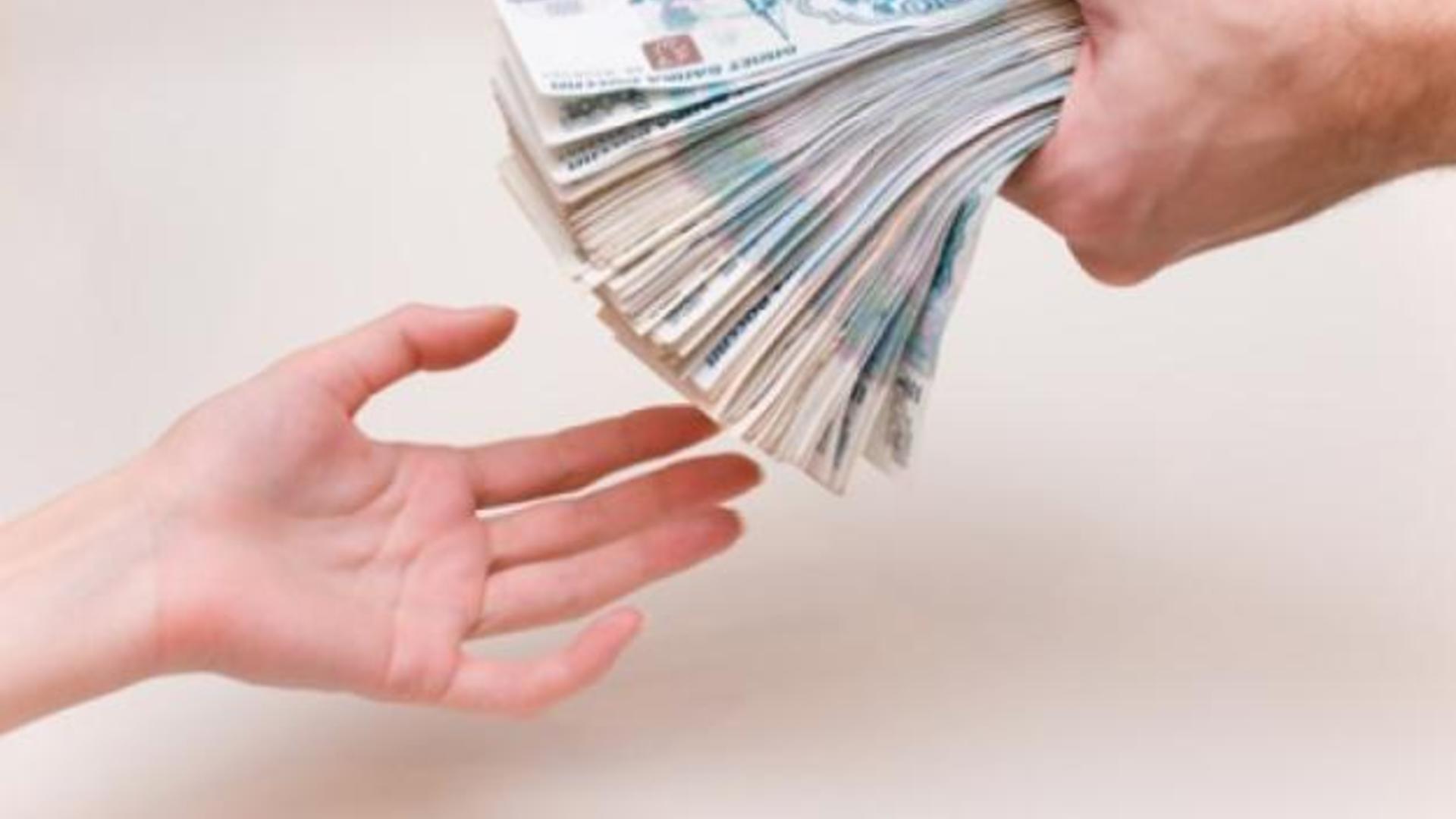 Основные параметры  бюджета  Илья- Высоковского сельского поселения на 2024 год
Доходы бюджета 
 12519,4 тыс. руб.
Расходы бюджета 
12519,4тыс. руб.
Налог на доходы физических лиц 250,0 тыс.руб.
Общегосударственные вопросы 
4757,7 тыс.руб.
ЕСХ 60,0 тыс.руб.
Национальная оборона
120,6 тыс.руб.
Доходы  от использования  имущества находящегося в муниципальной собственности 75,0тыс.руб.
Национальная экономика 
3130,5 тыс.руб.
Доходы от оказания платных услуг – 13,0 тыс.руб.
Жилищно -коммунальное хозяйство
   1951,6тыс.руб,
Физическая культура 5,0 тыс.руб.
Налоги на имущество 700,0 тыс.руб.
Культура 2400,0 тыс.руб.
Социальная политика 144,0тыс.руб.Проффесиональное обучение – 10,0 тыс.руб
Безвозмездные поступления
 11421,4тыс.руб.
Основные параметры  бюджета  Илья- Высоковского сельского поселения  на плановый период 2025-2026 годов
На
Доходы бюджета на 2025 год  11406,8тыс. руб.                       
на 2026 год   11416,8 тыс. руб.
Расходы бюджета на 2025 год  11406,8тыс. руб.                           на 2026 год   11416,8 тыс. руб.
Налог на доходы физических лиц
 на 2025 год  260,0 тыс.руб. 
на 2026 год  270,0 тыс.руб.
Общегосударственные вопросы
на 2025 год 4425,8  тыс.руб. 
на 2026год 4425,3   тыс.руб.
ЕСХН
на 2025 год 60,0 тыс.руб.
на 2026 год 60,0 тыс.руб.
Национальная оборона
на 2025год  124,8 тыс.руб. 
на 2026 год  124,8 тыс.руб.
Доходы  от использования  имущества находящегося в муниципальной собственности на 2025 год  75,0 тыс.руб.    на 2026 год  75,0тыс. руб.
Национальная экономика 
на 2025 год  3352,0 тыс.руб. 
на 2026 год  3352,0 тыс.руб.

.
Жилищно -коммунальное хозяйство  на 2025 год 
 900,2 тыс.руб. на 2026 год  860,7тыс.руб.
Физическая культура на 2025 год  5,0 тыс.руб. 
на 2026 год  5,0 тыс.руб.
Доходы от оказания платных услуг
 на 2025 год-13,0 тыс.руб.
2026 год -13,0 тыс.руб.
Культура на 2025 год  2 450,0 тыс. руб. 
на 2026 год  2 500,0 тыс. руб.
Социальная политика на 2025 год  144,0тыс.руб. 
на 2026год  144,0 тыс. руб. Проффесиональное  обучение на 2025 год -5,0 тыс.руб; на 2026 год -5,0 тыс.руб;
Налоги на имущество
 на 2025год  700,0тыс. руб.  
  на 2026год  700,0 тыс. руб.
Безвозмездные поступления
 на 2024 год  10298,8тыс. руб.   
 на 2025 год  10298,8 тыс. руб.
Объемы безвозмездных поступлений бюджету Илья- Высоковского  сельского поселения на 2024-2026 годы
Доходы бюджета
 Илья- Высоковского 
сельского поселения
Общая сумма составляет 
 2024-------------- 12519,4 тыс.руб.
 2025--------------11 406,8 тыс.руб.
 2026-------------- 11 416,8тыс.руб.
Налог на имущество
 физических лиц
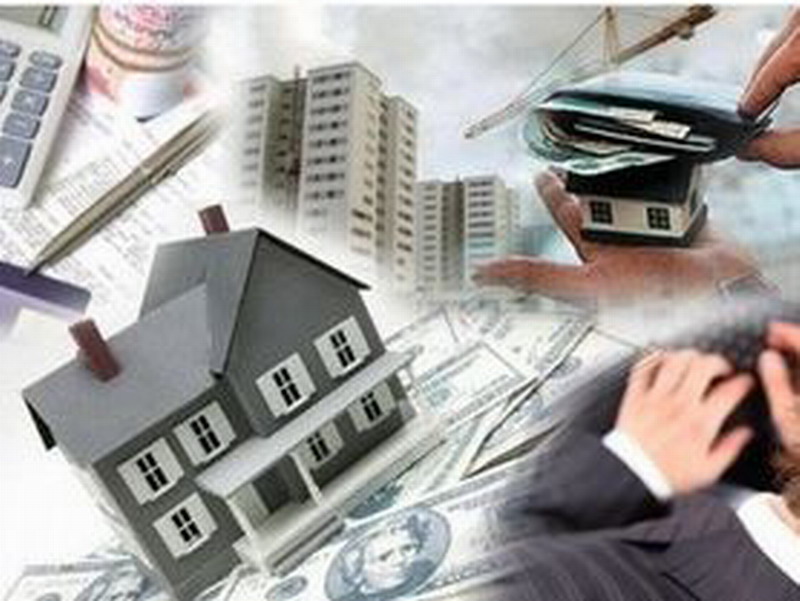 63,8%
2024 – 700,0 тыс.руб.
2025 - 700,0 тыс.руб.
2026 - 700,0 тыс.руб.
Собственные доходы
Илья- Высоковского сельского поселения
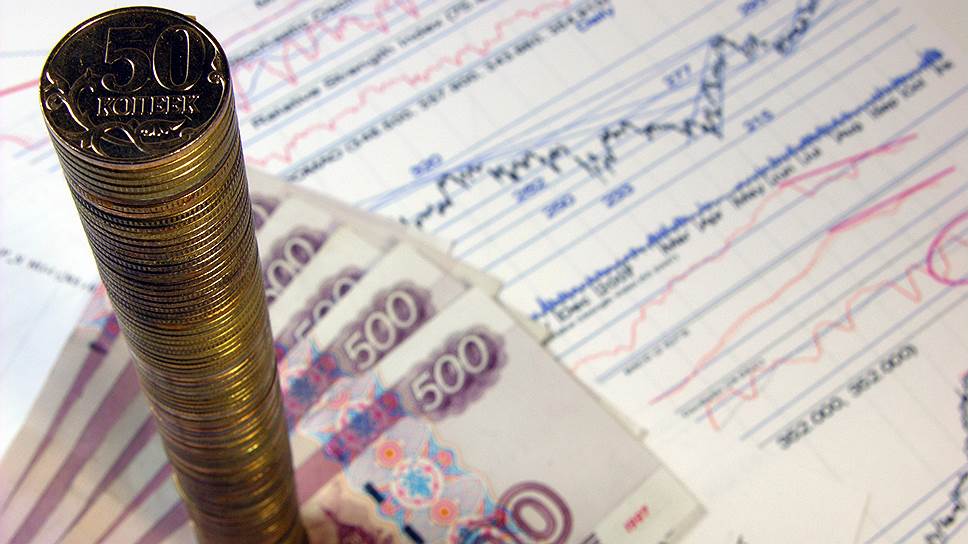 2023
2024
2025
3 324,0 тыс.руб.
Налог на доходы физических лиц
250,0 тыс.руб.
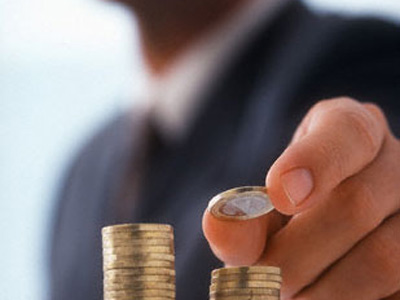 22,8%
от собственных доходов
Налог на имущество
 физических лиц
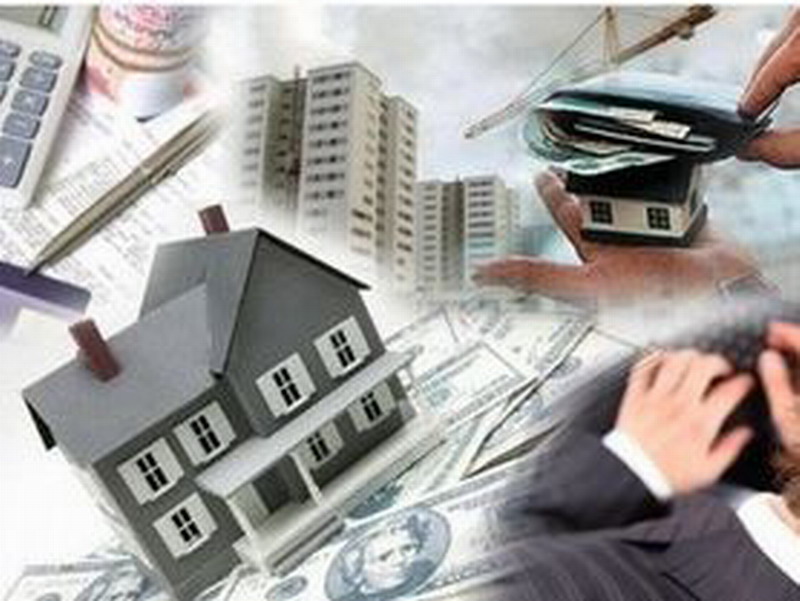 200,0 тыс.руб.
100%
Земельный налог
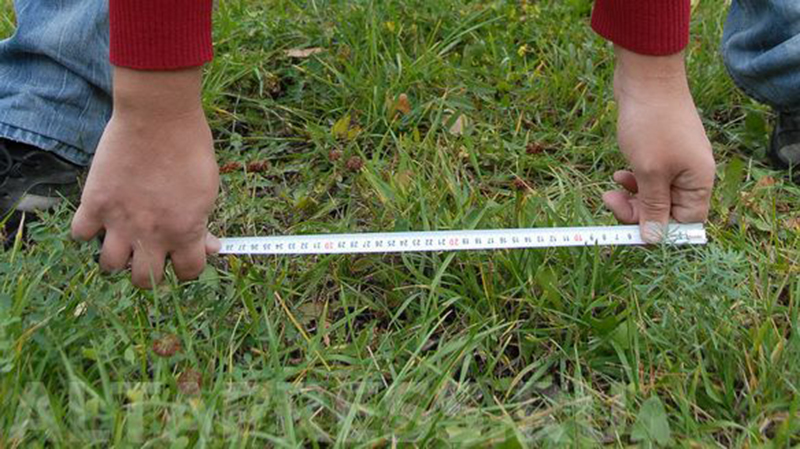 500,0 тыс.руб.
100%
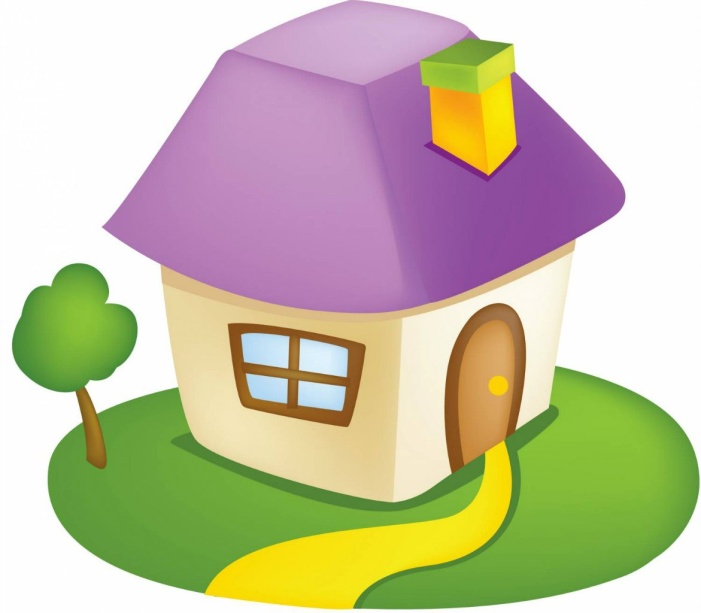 Налоги на 
совокупный доход
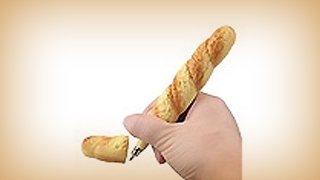 Единый сельскохозяйственный налог 
180,0 тыс. руб. 2024-2026год
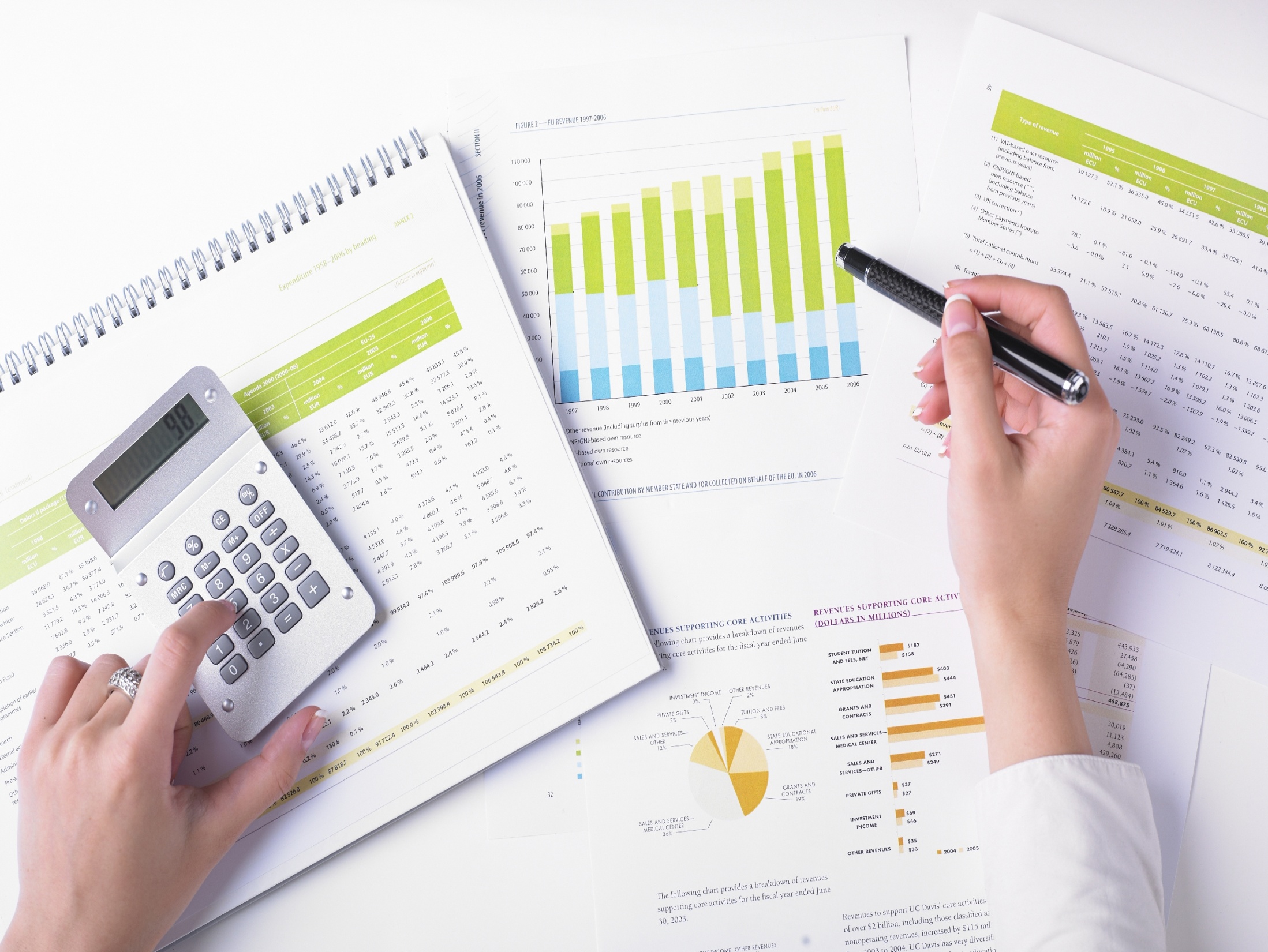 Неналоговые доходы
7,9%
264,0 тыс.руб. 2024 -2026 год
Структура доходов бюджета Илья-Высоковского
 сельского поселения в 2024-2026 годах
2024 год
2025 год
2026 год
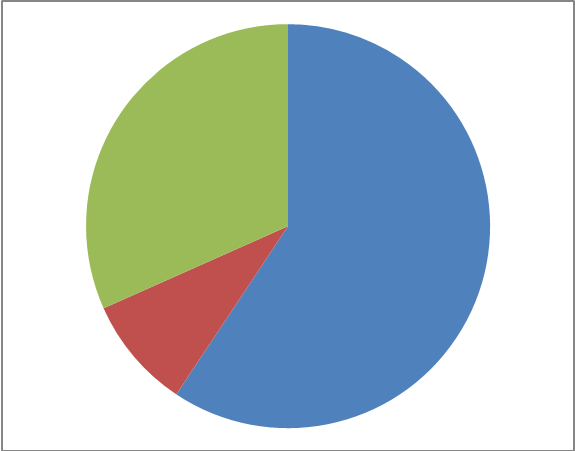 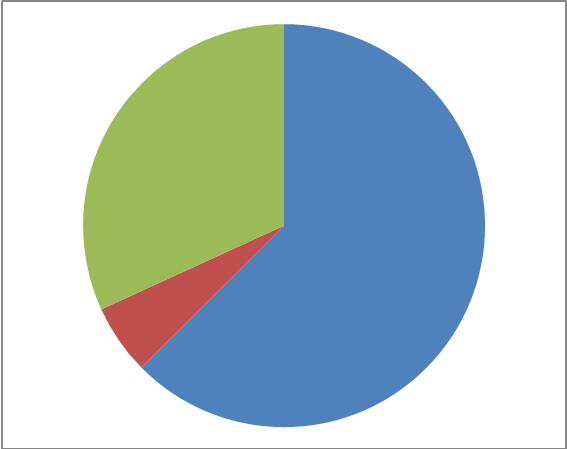 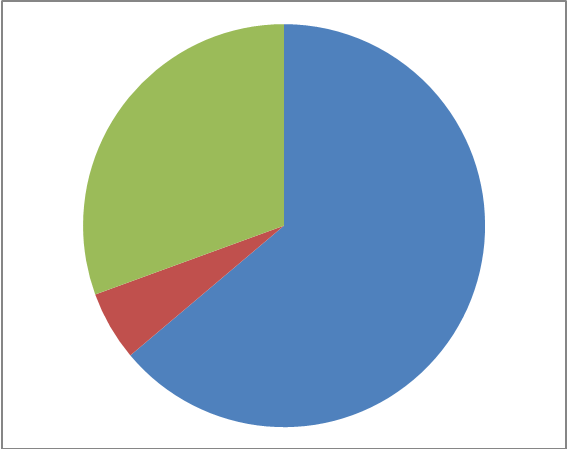 8,9%
8,1%
9,0%
91,2
90,3%
90,2%
0,8%
0,8%
0,7%
Структура расходов бюджетаИлья- Высоковского  сельского поселения
тыс.руб.
Бюджет  Илья-Высоковского сельского поселения на протяжении пяти лет формируется сбалансированным и лишь в ходе его исполнения в течение финансового года открываются дополнительные ассигнования, образуя дефицит, источником которого выступают остатки прошлых лет. Но данная процедура является технической. Привлечения же сторонних средств, будь то бюджетный или коммерческий кредит, бюджетом поселения  не осуществлялось.
            Главной задачей при формировании бюджета поселения  на следующий финансовый год являлось формирование такого объема расходов, который бы соответствовал реальному прогнозу налоговых и неналоговых доходов и объему поступлений от других бюджетов бюджетной системы.
При этом приоритетами в расходовании средств бюджета становятся:
-обеспечение своевременности и полноты выплаты заработной платы работникам бюджетной сферы. Необходимо учитывать, что на заседании Правительства РФ в рамках формирования федерального бюджета принято предложение по увеличению минимального размера оплаты труда с 1 января 2024 года на уровень ожидаемой инфляции текущего года до 19242,0 руб. В настоящее время МРОТ составляет 16242,00руб., таким образом, увеличение составит 18,5%.
На реализацию принятых муниципальных программ Илья-Высоковского сельского поселения предусмотрено:
 в 2024 году 5147,1 тыс. рублей, 
в  рублей, в 2025 году 4317,2 тыс. рублей,
 в 2026году 4277,7 тыс. рублей
Расходы бюджета Илья- Высоковского сельского поселения на культуру на 2024год и на плановый период 2025-2026гг
Расходы на культуру в 2024 году составили 2400,0 тыс. рублей (в том числе расходы на повышение заработной платы работников учреждений культуры в соответствии с указами  Президента Российской Федерации от 07.05.2012 №597, от 01.06.2012 №761 составили 28,6 тыс. рублей в том числе  соффинансирование за счет средств бюджета поселения 28,6 тыс. рублей)
Расходы на культуру в 2025 году составили 2 450,0 тыс. рублей (в том числе расходы на повышение заработной платы работников учреждений культуры в соответствии с указами  Президента Российской Федерации от 07.05.2012 №597, от 01.06.2012 №761 составили 28,6 тыс. рублей в том числе  соффинансирование за счет средств бюджета поселения 28,6 тыс. рублей)
Расходы на культуру в 2026 году составили 2500,0 тыс. рублей (в том числе расходы на повышение заработной платы работников учреждений культуры в соответствии с указами  Президента Российской Федерации от 07.05.2012 №597, от 01.06.2012 №761 составили 28,6 тыс. рублей в том числе соффинансирование за счет средств  бюджета поселения 28,6 тыс. рублей)
26
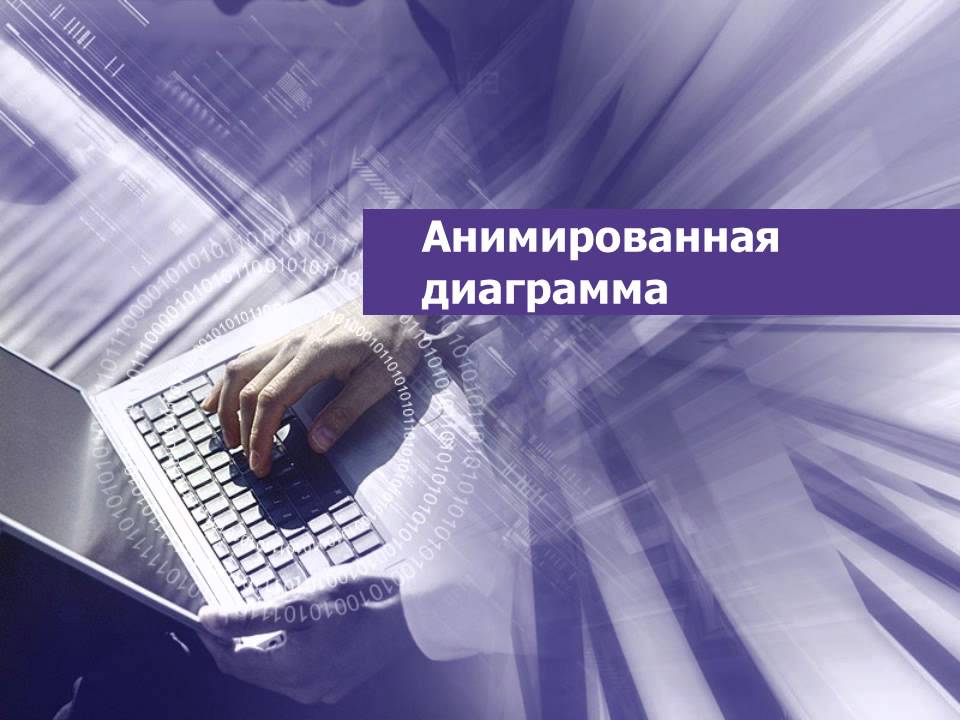 Спасибо за внимание!
СПАСИБО ЗА ВНИМАНИЕ!